Муниципальное бюджетное образовательное учреждение дополнительного образования«Дом детского творчества» Первомайского района Тамбовской области
Педагогический проект
«Формирование ценности здоровья и здорового образа жизни у учащихся творческого объединения «Аэробика»
Автор: 
педагог дополнительного образования 
Мишукова О.В
п. Первомайский,2017г.
Актуальность   проблемы
НОВИЗНА
В образовательный процесс  продуктивно введены   информационные технологии.
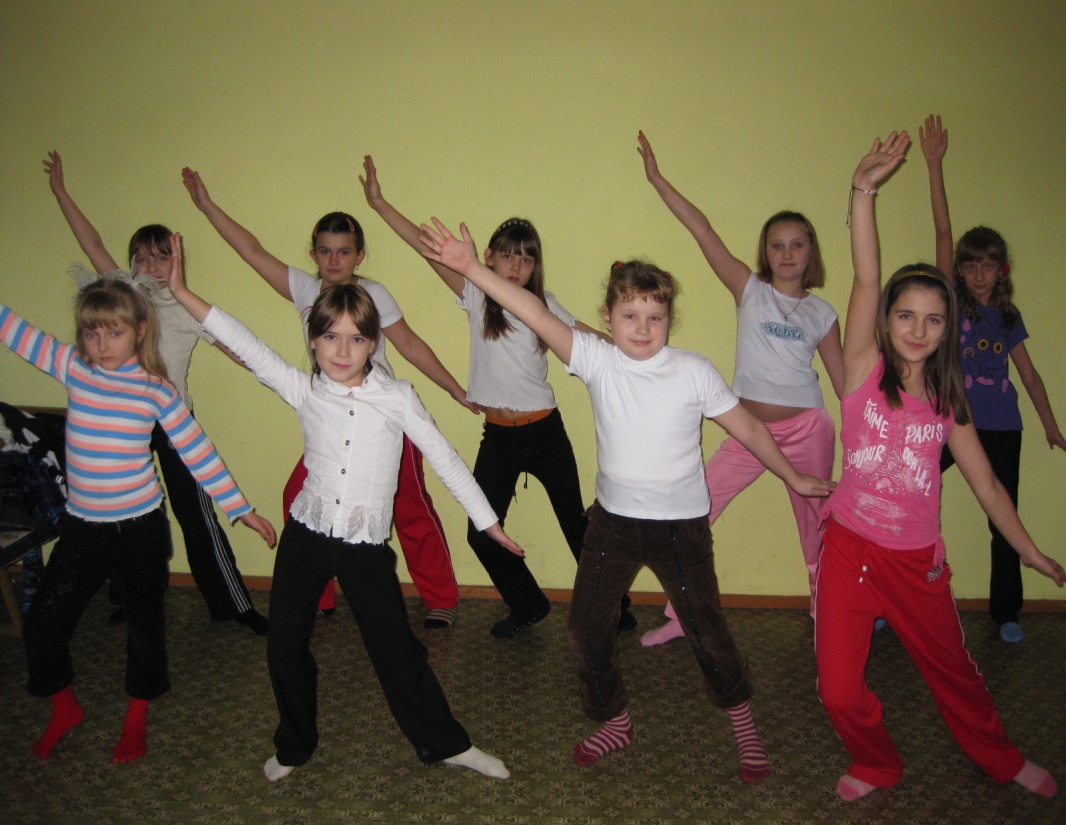 Противоречия
Между состоянием здоровья  учащихся и требованиями, предъявляемыми к занятиям аэробикой.
Несформированностью навыков  здорового образа жизни и необходимостью их формирования.
Гипотеза
Если в процессе занятий аэробикой будет разработана система работы с детьми по оздоровлению с использованием здоровьесберегающих технологий, то физические качества учащихся будут развиваться, а здоровье сохраняться и укрепляться.
Цель проекта
Сохранить, укрепить и развить здоровье учащихся путём комплекса мер и мероприятий, обеспечивающих здоровьесберегающую среду.
Задачи проекта
образовательные
Научить организовывать свою жизнедеятельность в соответствии с понятием «здоровый образ жизни»
Научить технике исполнения упражнений аэробики
Развитие гибкости тела
Тренировка вестибулярного аппарата, снятие стресса
развивающие
Развитие чёткости и собранности действий
Развитие координации движений
Развитие мышечной и двигательной памяти
Развитие двигательных качеств, силы, выносливости, быстроты реакции
Развитие воображения, наблюдательности
воспитательные:
Формирование положительных качеств личности
Воспитание взаимоуважения
Воспитание активности, инициативности, творческого мышления.
Воспитание чувства коллективизма, товарищества
СРОКИ РЕАЛИЗАЦИИ ПРОЕКТА: 2016-2018гг.
База реализации:
      Дом Детского творчества
        Первомайского района Тамбовской области
Участники проекта: учащиеся творческого объединения «Аэробика»
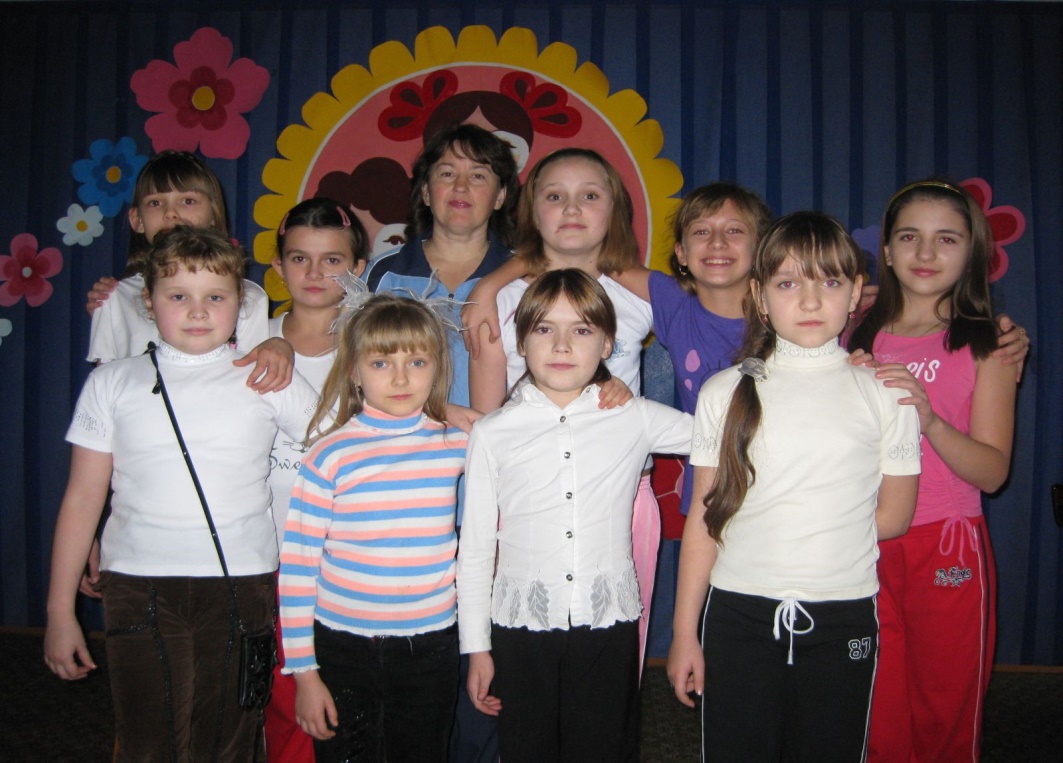 Методы  исследования
Анализ данных о ребёнке;
Психологические тесты;
Анкетирование.
Основные этапы реализации проекта
Подготовительный этап
диагностика, анализ состояния учащихся;

подбор упражнений, игр, развивающих заданий;

мониторинг уровня здоровья: физического, психологического и нравственного.
оздоровительно- развивающий:

 разработка дидактико-методического материала;
разработка и проведение занятий;

контрольно- аналитический:
обработка и анализ результатов реализации проекта;
обработка дидактико-методического обеспечения;
подготовка методических рекомендаций
Критерии оценки результативности реализации проектауровень физического здоровьясостояние опорно-двигательного аппарата ( в  %)
Уровень заболеваемости(пропуски по болезни)
Уровень психического здоровьяуровень самооценки
Уровень личной тревожности
Уровень нравственного здоровьяуровень воспитанности
УРОВЕНЬ ОСВОЕНИЯ ПРОГРАММЫ «АЭРОБИКА"
СОХРАННОСТЬ КОНТИНГЕНТА УЧАЩИХСЯ
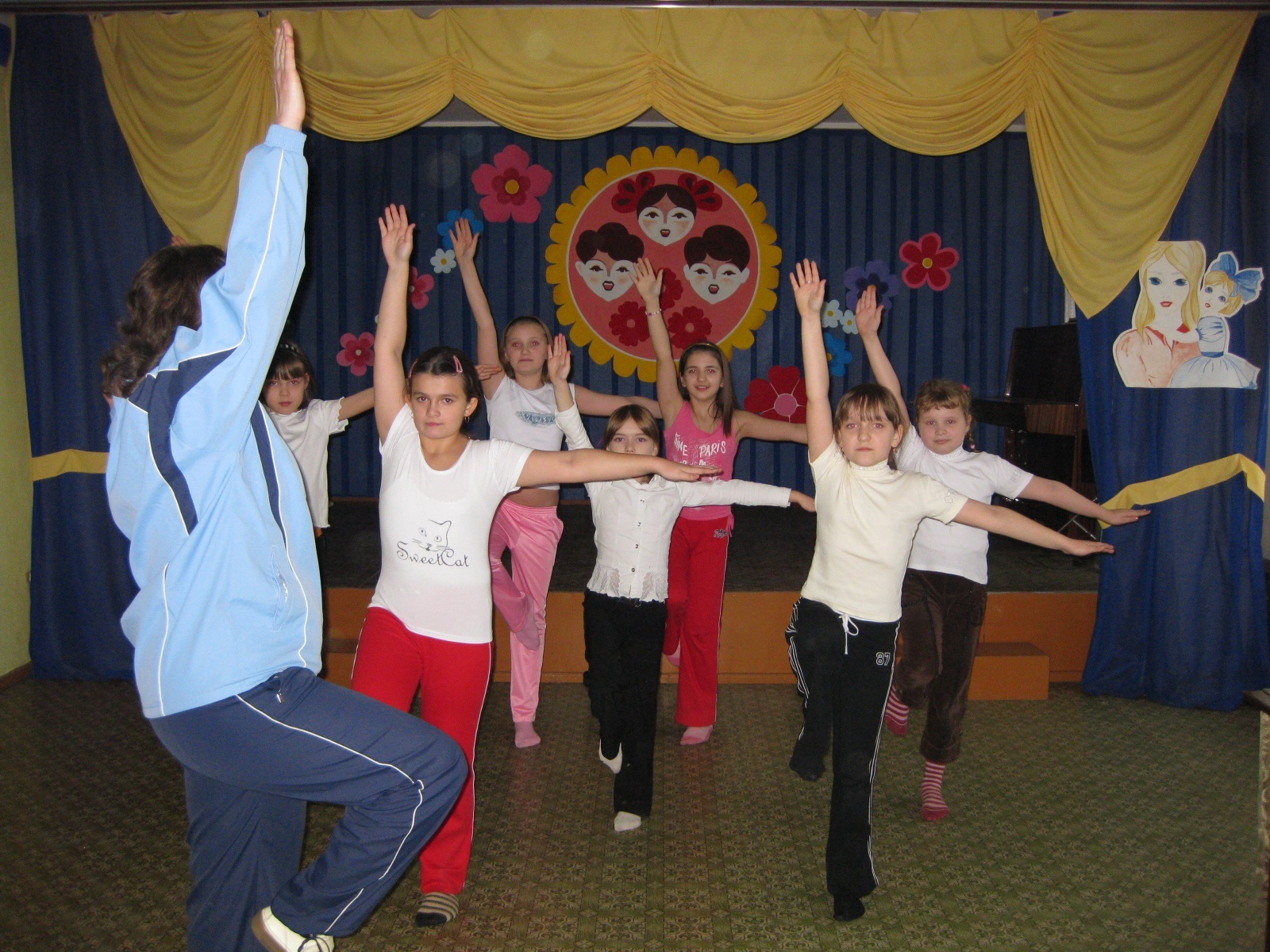 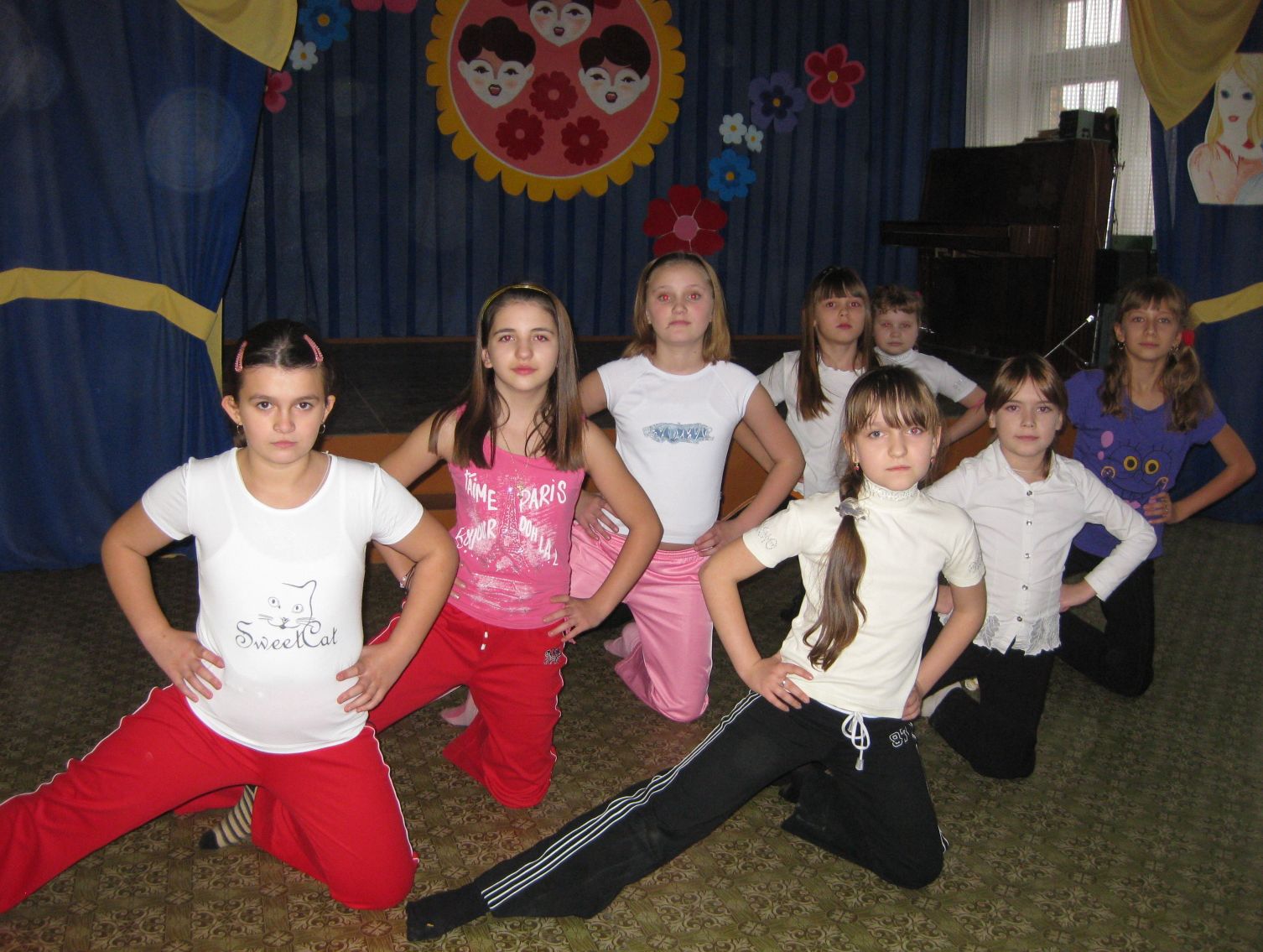 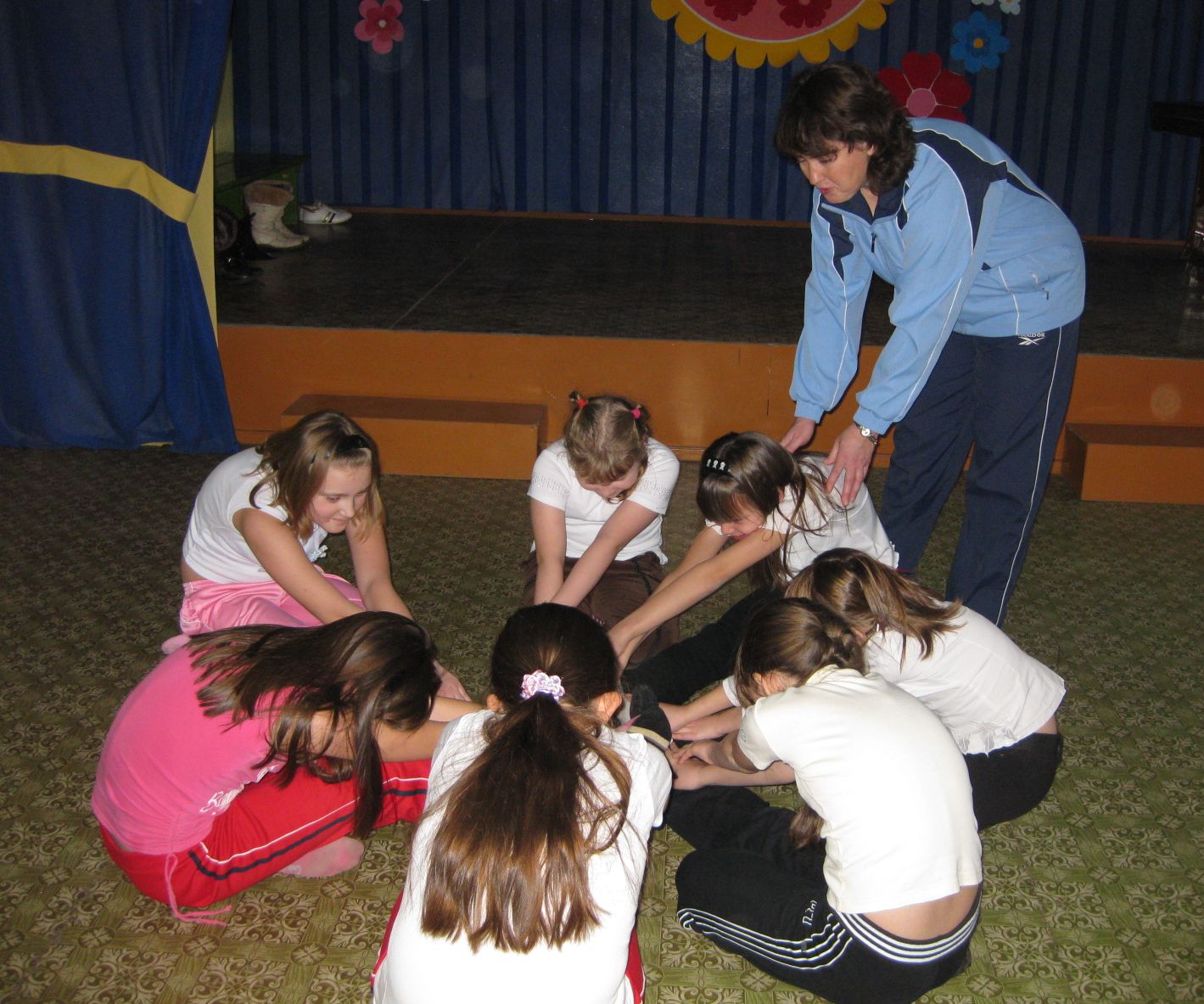 Выводы
Наблюдается положительная динамика уровня здоровья учащихся, участвующих в проекте. Они стали реже болеть, повысилась их самооценка, снизился уровень личной тревожности, а уровень воспитанности значительно повысился. У учащихся есть большое желание продолжать проект по формированию здорового образа жизни.
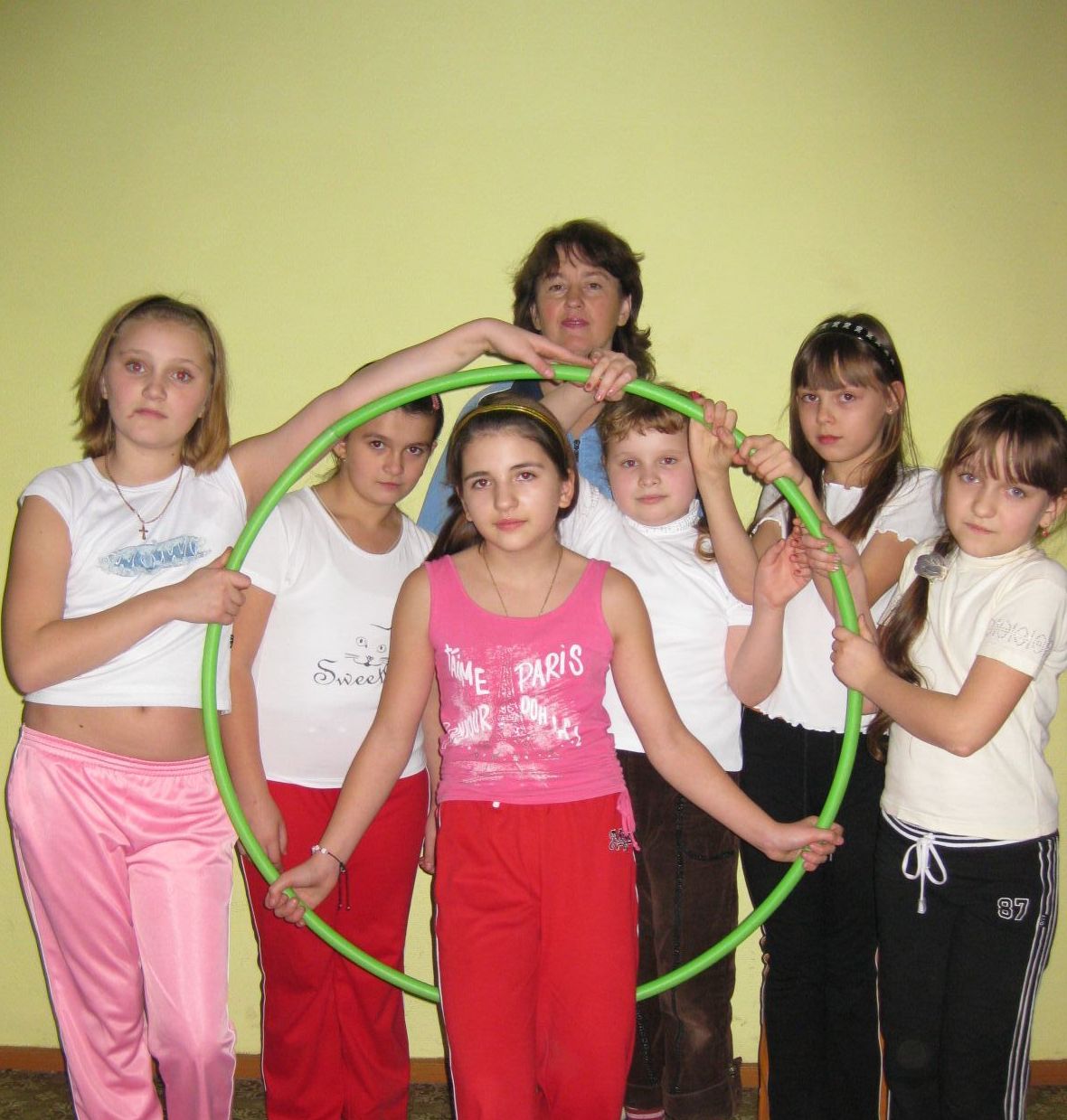 Информационные ресурсы
Е.С. Крючек Аэробика. Содержание и методика проведения оздоровительных мероприятий. Учебно-метод. пос. – М.: Терра-Спорт, Олимпия Пресс, 2009
Т.А. Кудра. Аэробика и здоровый образ жизни: учеб. пос. Владивостокского пед. Института,2011
 Т.С. Лисицкая, Сиднева Л.В. Аэробика. Теория и методика. – М. Терра –Спорт,2002.
Т.С. Овчинникова. Двигательный игротренинг для школьников. М. ФиС, 2005
 С.А. Цабыбин. Здоровьесберегающие технологии в образовательном процессе, Волгоград, изд-во «Учитель»,2009.
www.http// health.ru
www. http// dance-studio.ru